С использованием педагогической технологии















Воспитатель ГБДОУ детский сад №86 Приморского района СПб: Шарова Мария Юрьевна
Каменная кладовая
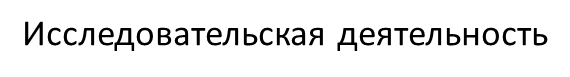 Цель: Развивать эстетическое восприятие неживой природы и познавательную активность в процессе эксперементирования. Способствовать самостоятельному выявлению скрытых свойств объектов, познакомить с особенностями камней и их свойствами.
Задачи с интеграцией образовательных областей:
Обучающие: 
Закреплять знания детей о сказках, где встречаются названия камней;
Закреплять умение детей классифицировать предметы  по признакам съедобное не съедобное, тонет не тонет, рисует не рисует;
Упражнять детей в различии понятий «живая и неживая» природа. (Познавательное развитие)
Активизировать словарь детей в названиях камней- гранит, ракушечкик, булыжник, песчаник, известняк, керамзит, грифель, янтарь, коралл. (Речевое развитие)
Развивающие:
Способствовать развитию связанной речи, закреплять умение отвечать на вопросы полным предложением; (Речевое развитие)
Развивать память, внимание, логическое мышление. (Познавательное развитие)
Воспитательные:
Воспитывать бережное отношение к природе.
Воспитывать уважительное отношение к товарищам и воспитателю.(Социально-коммуникативное развитие)
Отгадай
В серёжках
у мамы
,
огнём
горит
лежит,
В пыли
на дороге
ненужный
Меняет
меняет
он форму,
он цвет,
А в стройке
на тысячу
годится
лет?
Скажи
Где можно найти камни?
В каких сказках говорят о камнях
Скажи
Из каких пород камней 
строятся дома?
булыжник
кирпич
гранит
известняк
ракушечник
песчаник
Как соединить камни
Поиграем
Что лишнее?
Опыт
Тонет не тонет
Керамзит
Булыжник
Подумай
Какими камнями можно рисовать ?
Грифель
Известняк
Уголь
Мел
Так бывает
Камни образовавшиеся
 из растений и животных
Окаменелости
Коралл
Янтарь
Жемчуг
Уголь
Мы всё знаем о …
Молодцы!